Evaluation of HRSST drifters using Copernicus SLSTR
Gary Corlett, Luca Centurioni, Anne O’Carroll, Igor Tomazic
Introduction
Reference data, such as drifting buoys, are essential for satellite SST validation


Estimated uncertainty of drifters was 0.1 K
However many studies suggested drifter uncertainty was closer to 0.2 K


GHRSST/DBCP HRSST Pilot Project


A number of drifters to be upgraded to a higher specification
Position accuracy and reporting to 0.01 degrees (HRSST-1)
SST accuracy < 0.05 K; reporting to 0.01 K (HRSST-2)
Total standard uncertainty in measured SST to be < 0.05 K

Requirements
Hourly measurements
Report design depth in calm water to ±5 cm
Report of geographical location to ±0.5 km or better
Report of time of SST measurements to ±5 minutes


Most drifters deployed are now HRSST-2
Aims of this work
The aims of this work are to:
To assess the overall accuracy of HRSST drifters
Use TRUSTED data to develop a ‘self-QC’ methodology
Apply TRUSTED methods to all HRSST drifters


Analyse Copernicus SLSTR versus drifter match-ups and identify issues that impact validation results
SLSTR-A MDB (01/08/2016 to 30/09/2021)
N3 retrieval only; nighttime only; no adjustment for depth and time difference


Step 1: Investigate large satellite/drifter SST differences and variability of drifter SSTs
Large (> 5 K) differences are mixture of drifter (usually ‘step’ change in SST) and satellite (failure of cloud mask)


Step 2: Identification of HRSST-2 drifters and basic assessment
Presented here
Drifter metadata
Metadata currently extracted from AOML website 

Fields extracted
Deployment date (in order to discriminate multiple WMO IDs plus age of buoy)
Manufacturer (9 in SLSTR-A MDB)
Type
Drogue-off date

Preliminary list of HRSST drifters defined in collaboration with GDP
Iridium and not Dbi
This is simply because Dbi calibration < 0.05 K has not yet been confirmed
Non-HRSST versus HRSST
Non-HRSST
HRSST
100,203 matches
131,964 matches
Results shown for comparison between drifters and SLSTR-A N3 retrieval only; no adjustments for depth and time differences have been made
Drogue-on versus drogue-off
Drogue-on
Drogue-off
Drogue-on
Drogue-off
131,964 matches
105,292 matches
87,148 matches
115,490 matches
Results shown for comparison between drifters and SLSTR-A N3 retrieval only; no adjustments for depth and time differences have been made
By manufacturer: HRSST
SIO
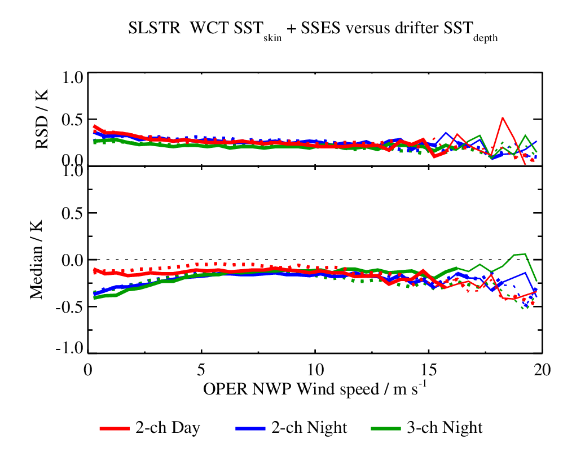 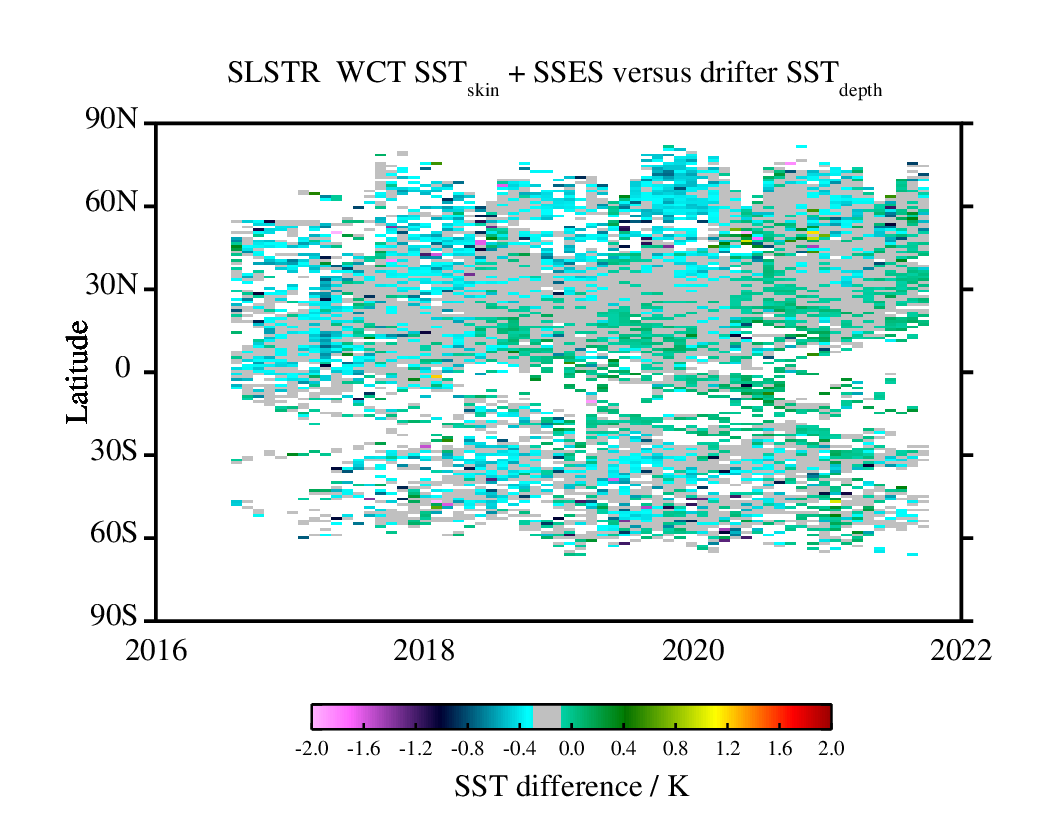 Metocean
NKE
Pacific Gyre
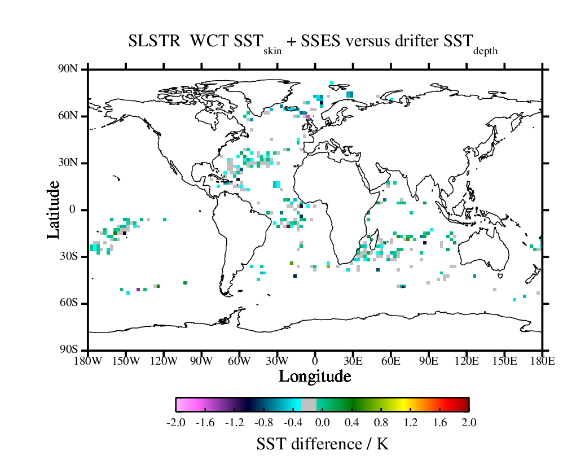 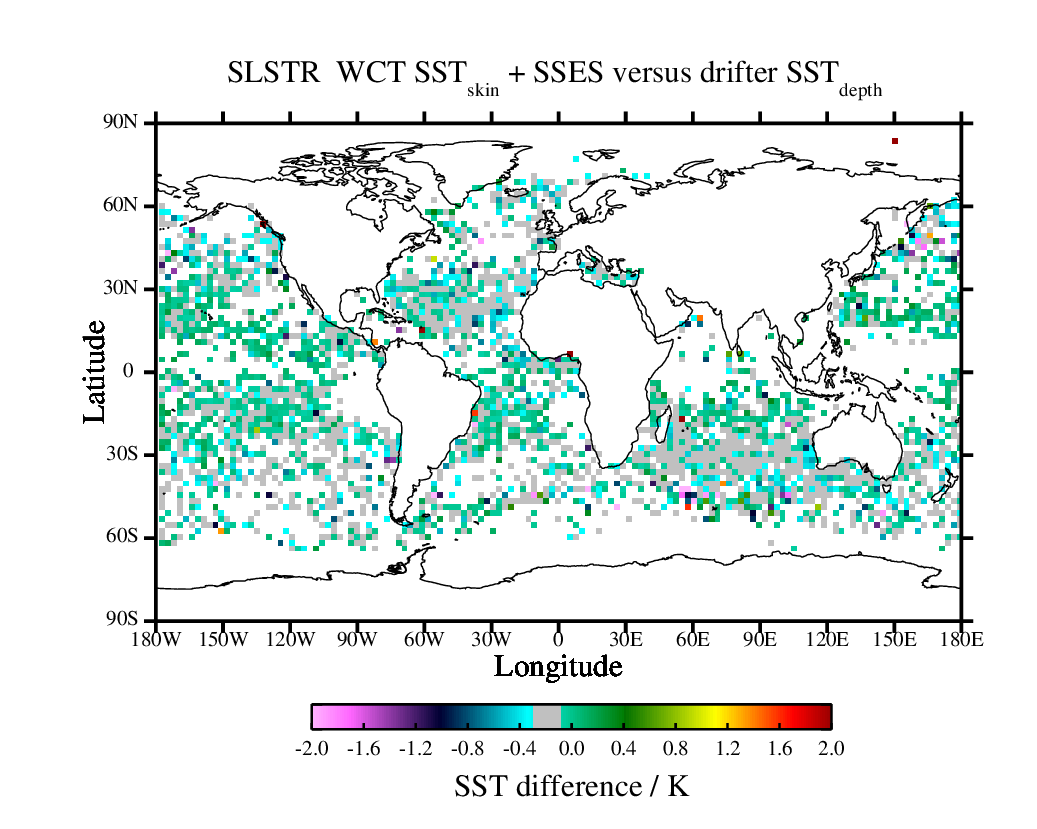 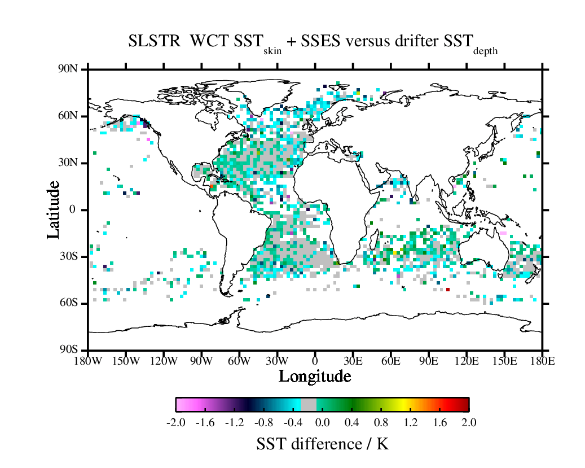 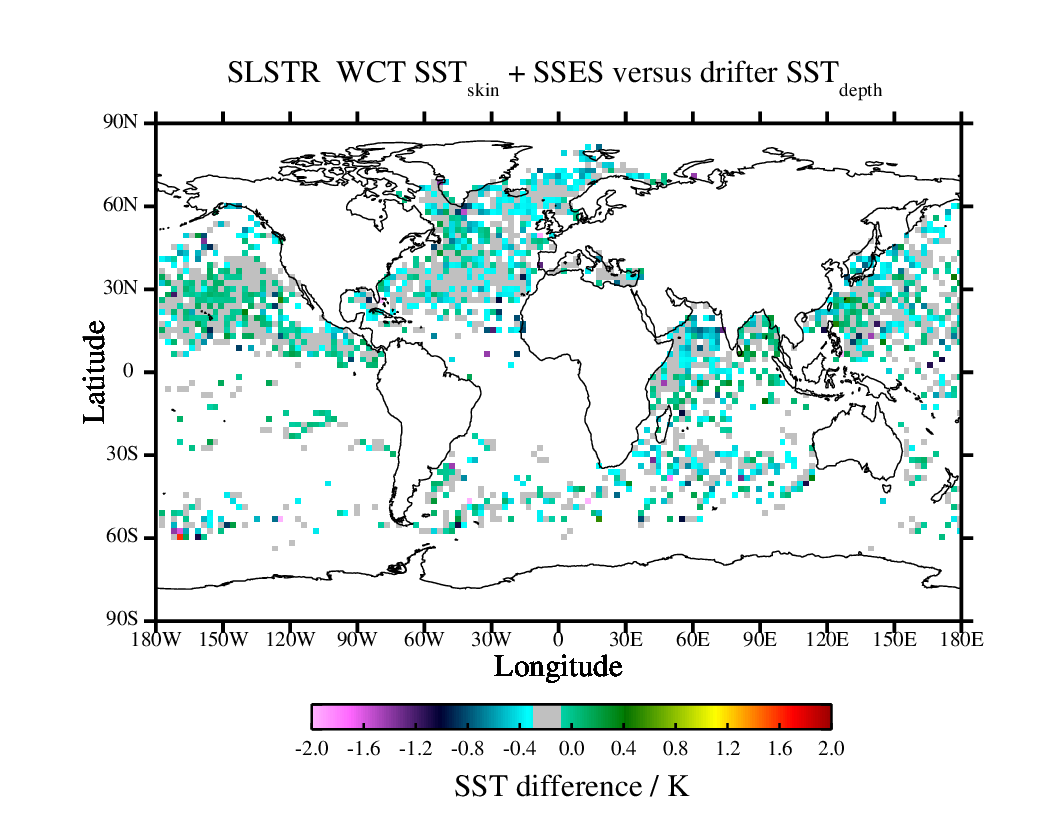 Results shown for comparison between drifters and SLSTR-A N3 retrieval only; no adjustments for depth and time differences have been made
By type
BD2GI
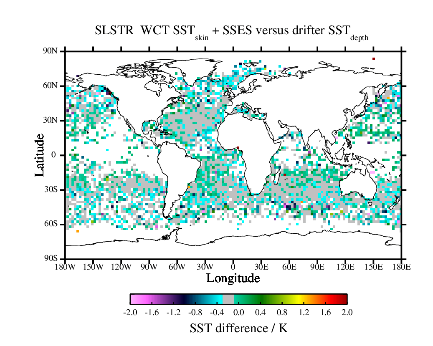 SVP3GI
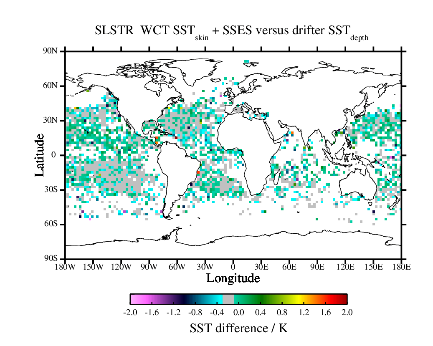 BD2VHI
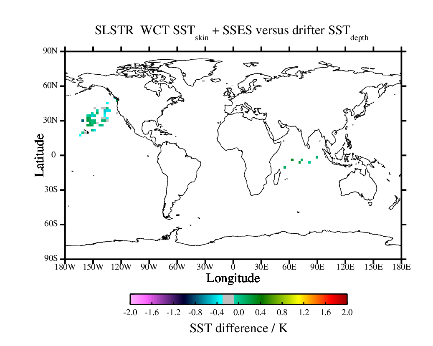 Results shown for comparison between drifters and SLSTR-A N3 retrieval only; no adjustments for depth and time differences have been made
Summary
SLSTR-A MDB stratified for HRSST drifters
Most drifters now HRSST-2 (thanks to GDP and other providers)
Is current identification scheme optimal?
Current analysis presented here has some limitations that need to be addressed

Early results also show no difference with and without drogue

SLSTR-A MDB stratified by drifter manufacturer and types
Preliminary results show good consistency between manufacturers and drifter types

Next steps
Refine identification of HRSST drifters
Continuation of ‘self-QC’ work (part of TRUSTED evaluation)
Add skin/depth and time adjustments

Provision of robust online searchable metadata is important
Ongoing work to define a minimum set of fields